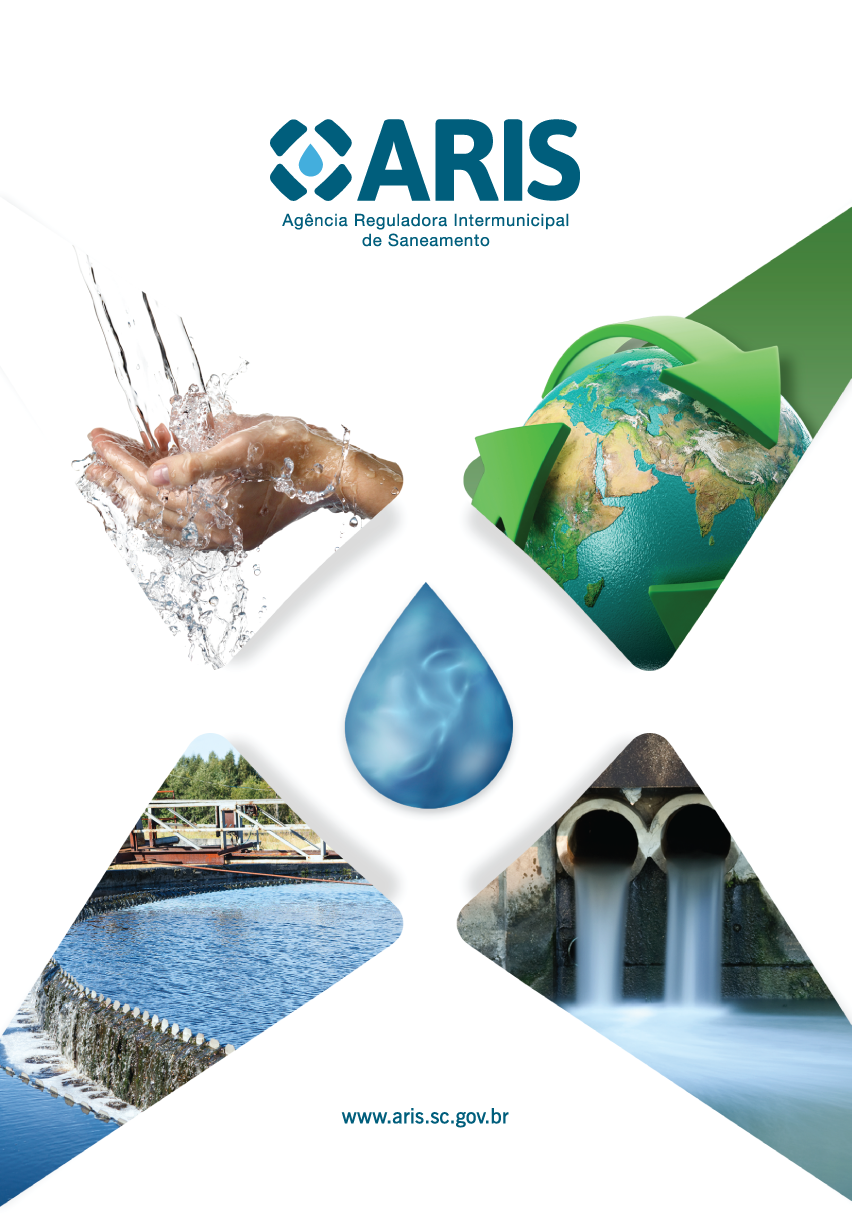 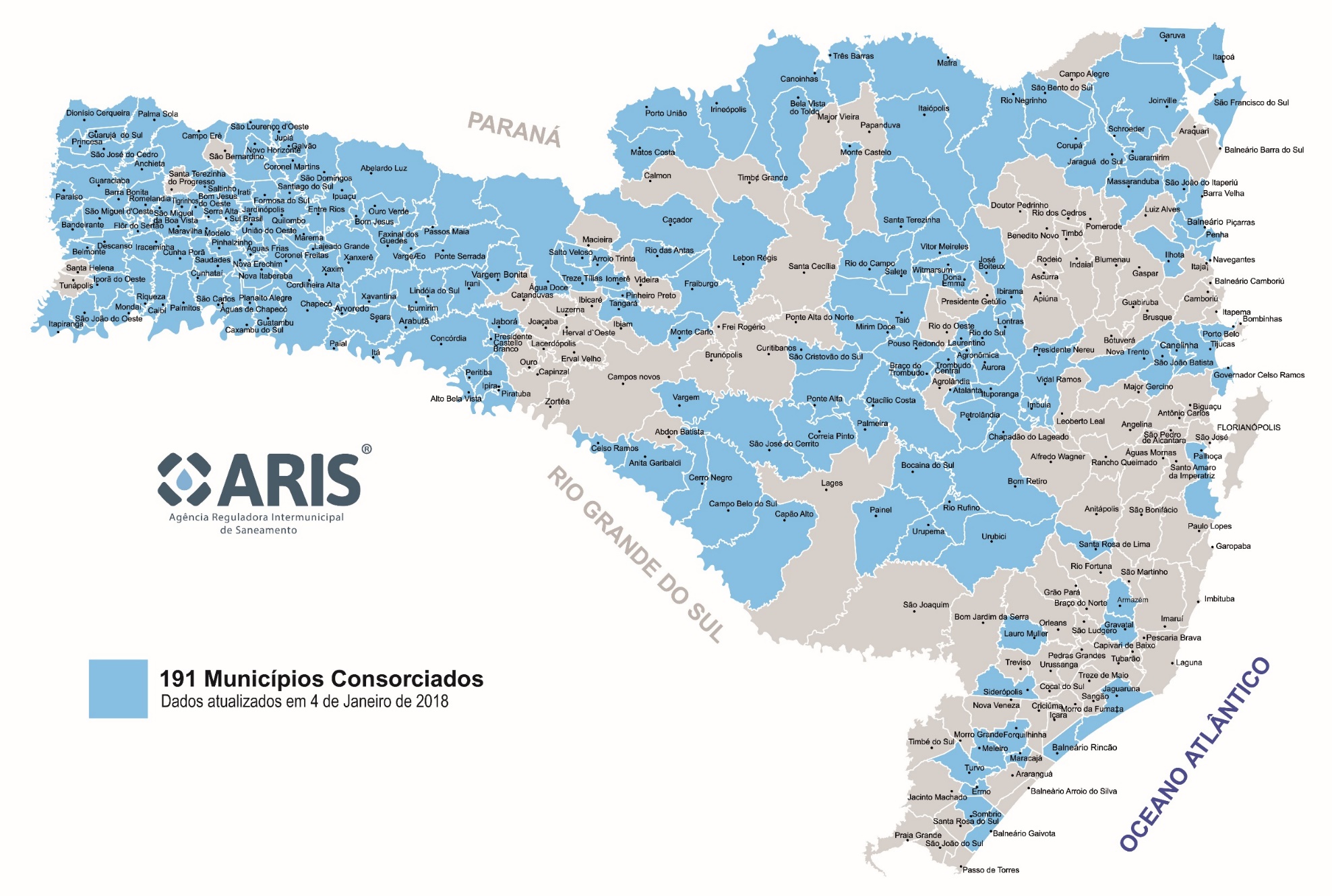 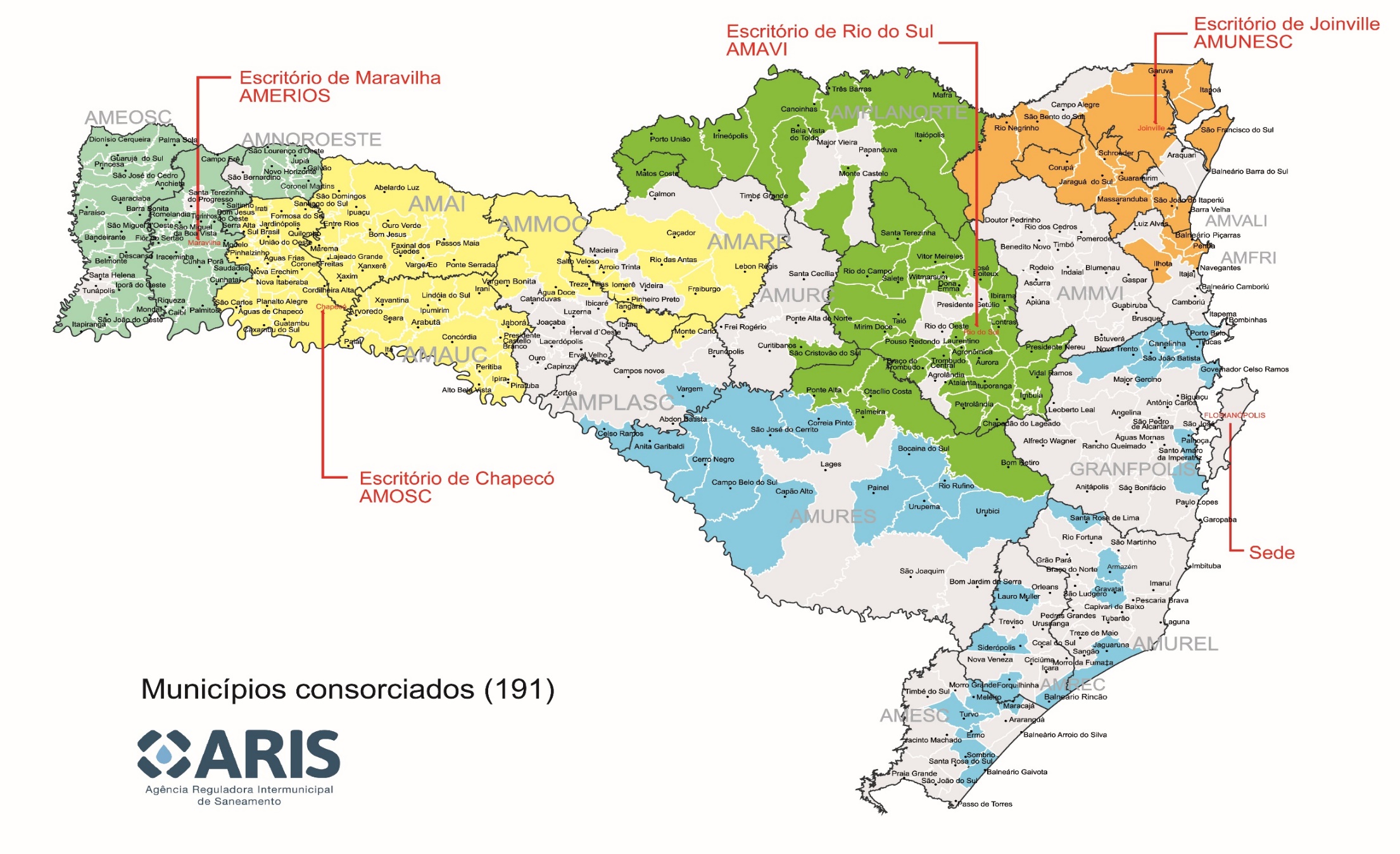 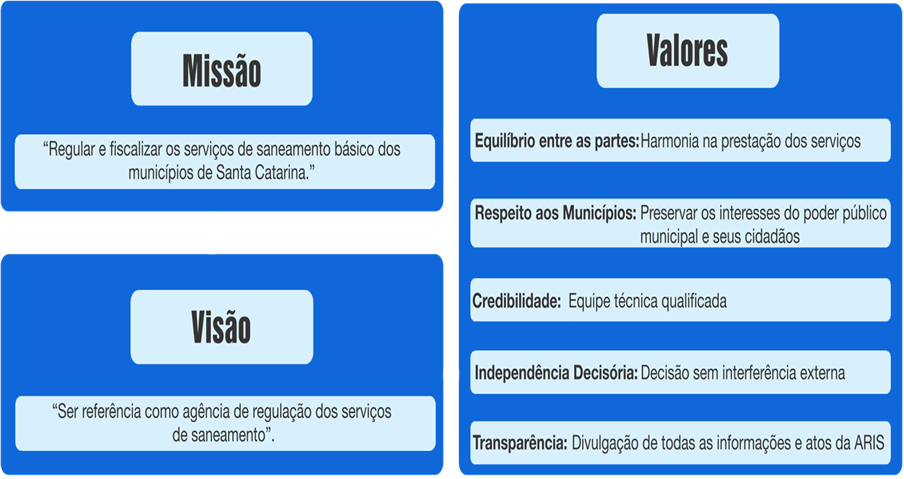 Fiscalização  dos  serviços  prestados; 
 Fixar  as  tarifas  cobradas;  
Definir  as  regras  para  a  prestação  dos  serviços; 
Supervisionar  o  cumprimento  dos contratos  celebrados  entre o titular e o prestador;
Receber  reclamações dos usuários , quando não atendidas pelo  prestador
O PAPEL DA REGULAÇÃO PARA MELHORIA DOS SERVIÇOS DE SANEAMENTO
Estabelecer padrões e normas para a adequada prestação de serviços e para a satisfação dos usuários;
Garantir o cumprimento das condições e metas estabelecidas.
Prevenir e reprimir o abuso do poder econômico,  (Definir tarifas que assegurem tanto o equilíbrio econômico financeiro dos contratos como a modicidade tarifária)
O PAPEL DA REGULAÇÃO PARA MELHORIA DOS SERVIÇOS DE SANEAMENTO
Editar normas relativas:
 Dimensões técnicas, econômicas e social de prestação de serviços; 
 Padrões e indicadores de qualidade da prestação de serviços;
 Requisitos operacionais e de manutenção dos sistemas;
 Metas progressivas de expansão e de qualidade dos serviços e os respectivos prazos
O PAPEL DA REGULAÇÃO PARA MELHORIA DOS SERVIÇOS DE SANEAMENTO
Editar Normas Relativas:
Estrutura de níveis tarifários, bem como os procedimentos e prazos de sua fixação, reajuste e revisão;
Monitoramento dos custos;

Avaliação da eficiência e eficácia dos serviços prestados;

Medidas de contingências, emergências, racionamento
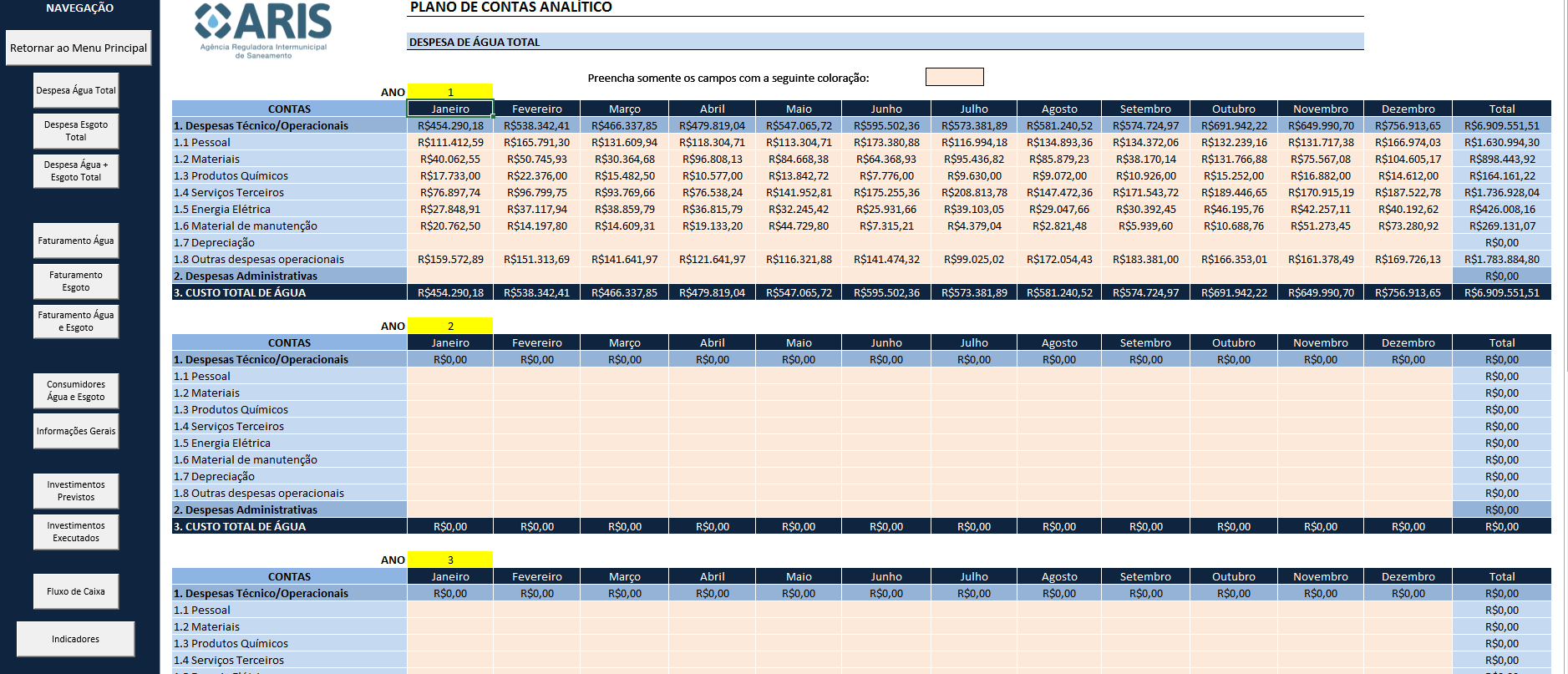 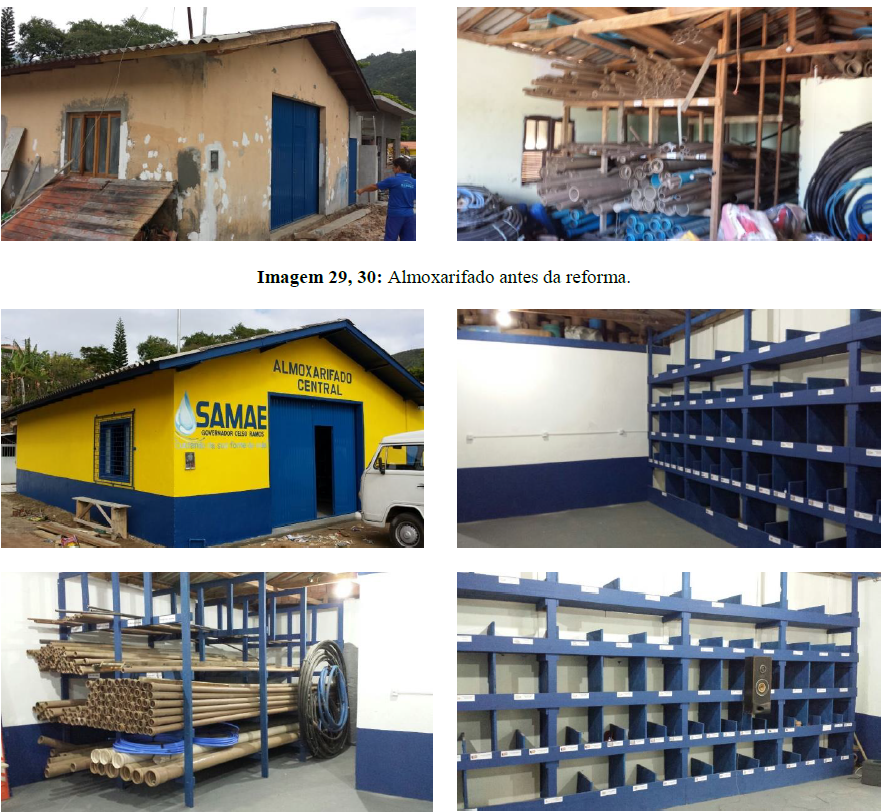 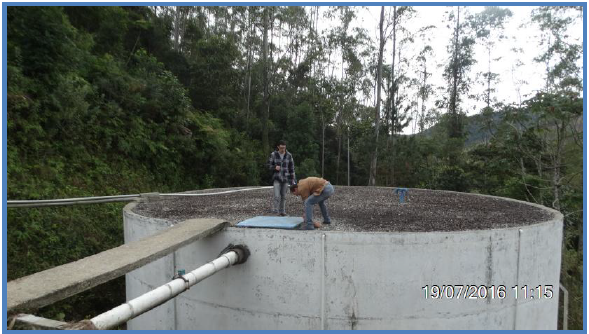 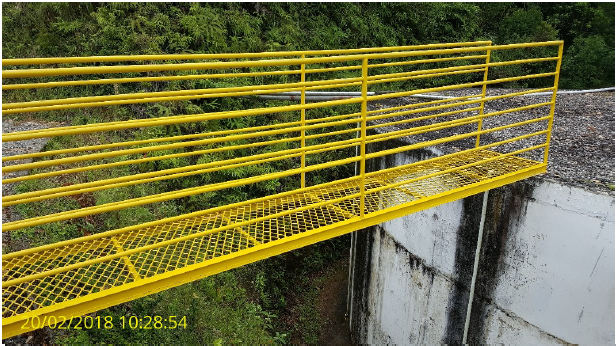 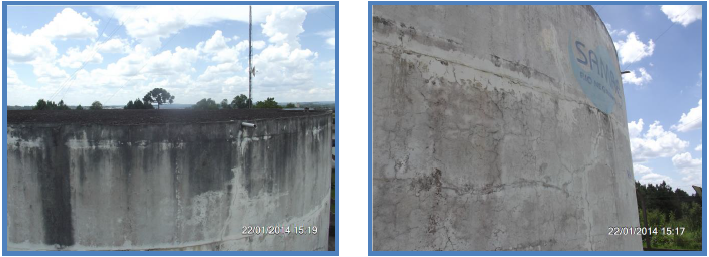 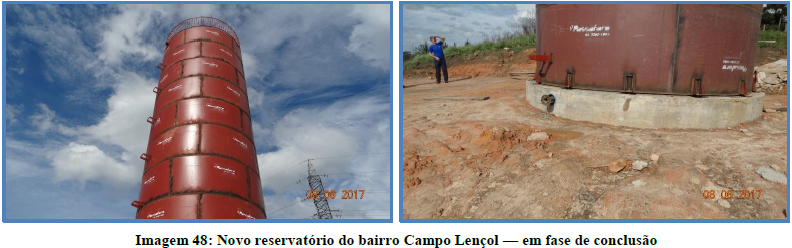 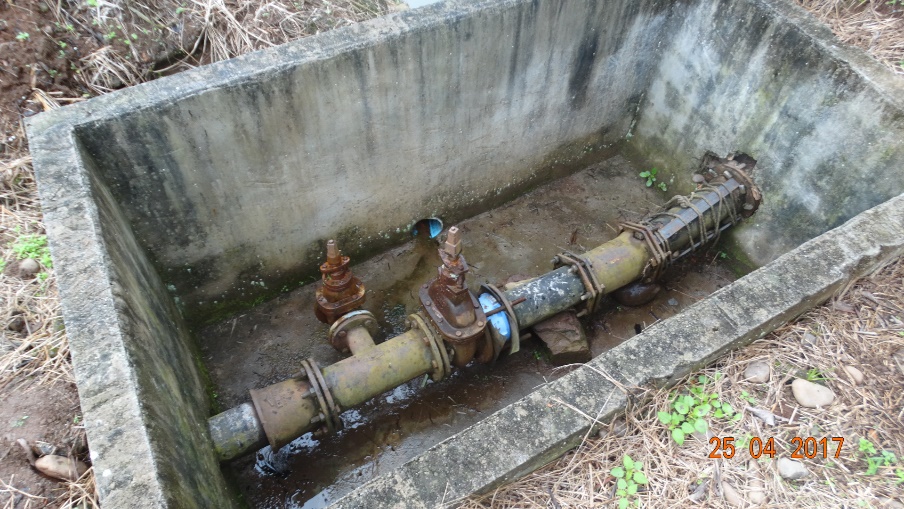 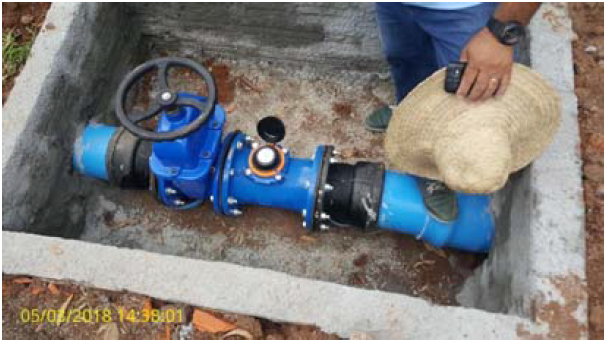